Pennsylvania Lake Management Society
A voice for sound Lake and Reservoir Management in Pennsylvania
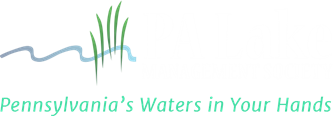 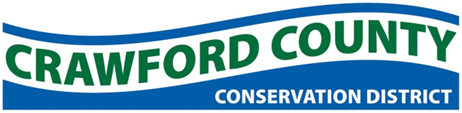 Who are we?
Formed in 1989 as a Chapter of the North American Lake Management Society (NALMS) 
Currently an Affiliate Member of NALMS and a 501 (c)(3).
2016 Friends of NALMS award recipient.
Who makes up PALMS?
PALMS is made up of a statewide board of directors:
President, President Elect, Secretary, Treasurer
6 Region Directors
2 East, 2 West, 2 Central
Executive Director – Kate Harms
Membership ~150 - 200 members.
Services to the Commonwealth
Annual Conference /Workshops
Newsletters and Fact Sheets
Technical Assistance (C-SAW)
Pennsylvania Lake Awareness Month
Governors Invasive Species Council of Pennsylvania
General Support / Awards
PALMS Annual Conference
Largest annual gathering of lake and reservoir management stakeholders in PA.
Plant management, Fisheries, Algae, WQ.  
2018 conference March 7, 8 in State College.
Aquatic pesticide applicator credits. (PA, NY, OH, DE, NJ)
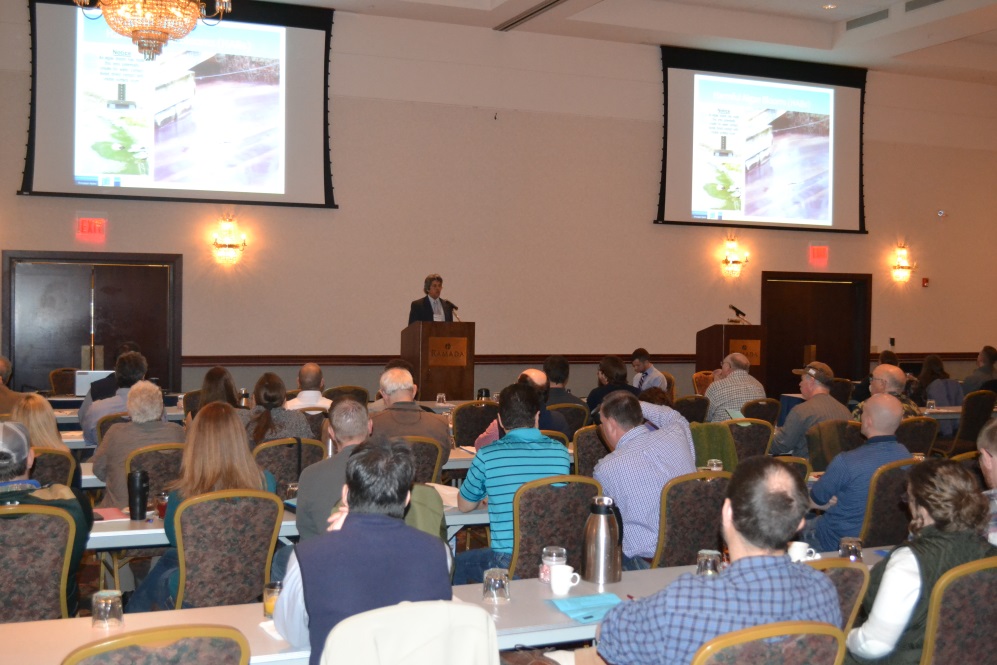 Technical Assistance
Regional workshop support
Provide lake and reservoir assistance through the C-SAW Technical Assistance Grant program.
https://c-saw.info/
Pennsylvania Lake Awareness Month
Pennsylvania annually petitions the Governor to proclaim July as Lake Awareness Month.
Promotes local and regional lake and reservoir festivals, events, presentations.
Governors Invasive Species Council of Pennsylvania
PALMS has a an appointment to the PISC as a lake management resource. 
Provides leadership and technical assistance relating to aquatic invasive species management to PISC.
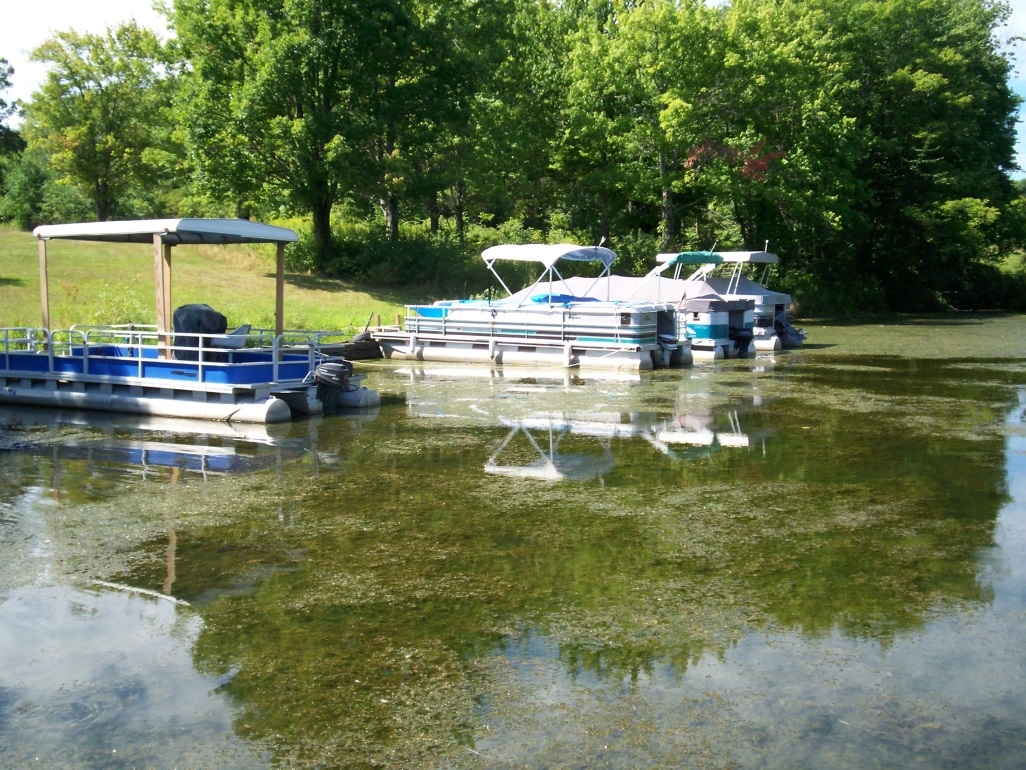 General Support / Awards
PALMS lake management awards
Individual
Organization
Photo Contest
Aquatic Herbicide Applicator Credits
General Inquiries 
“Common Thread”
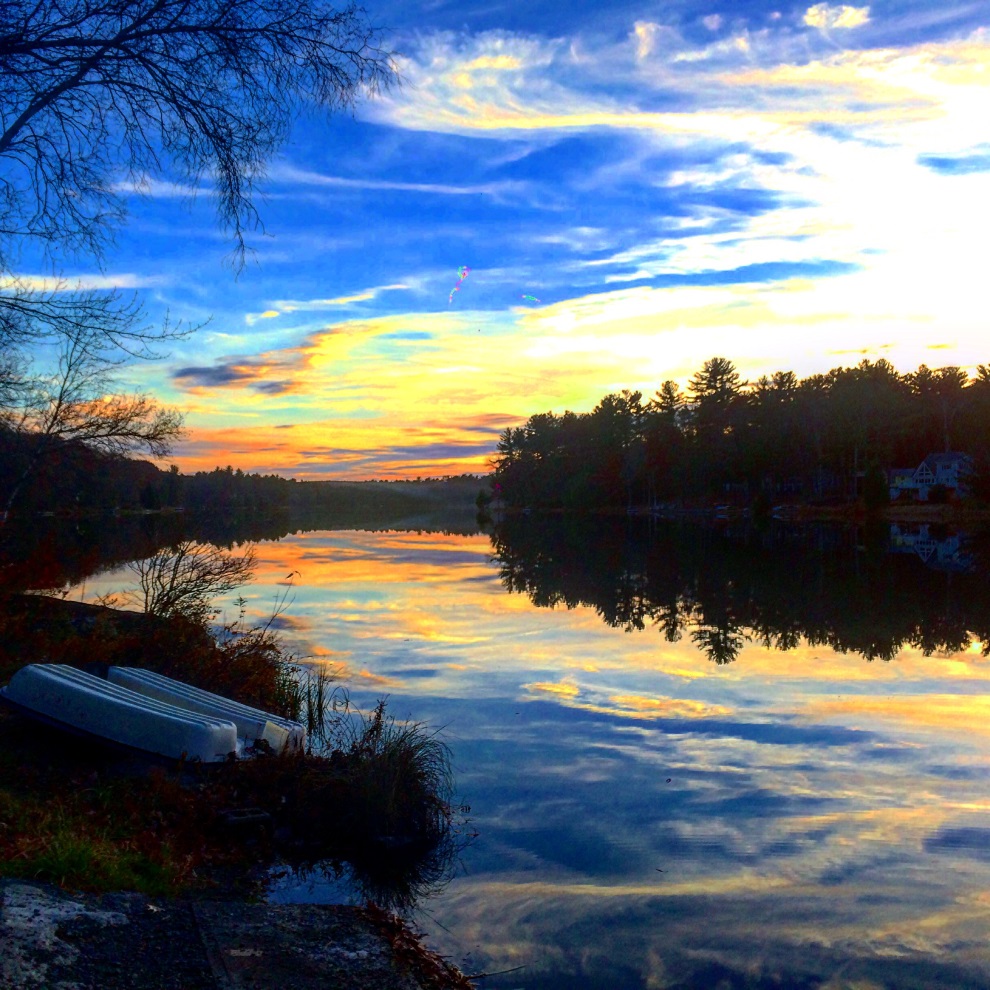 Brian S. Pilarcik
 
Watershed Specialist
Crawford County Conservation District
 brian@crawfordconservation.org 
21742 German Road 
	Meadville, PA 16335 
	814-763-5269

Past-President
Pennsylvania Lake Management Society
www.palakes.org
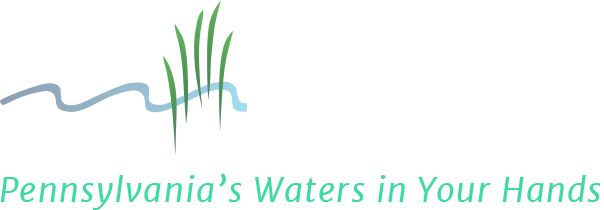 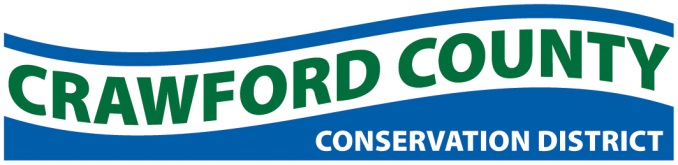